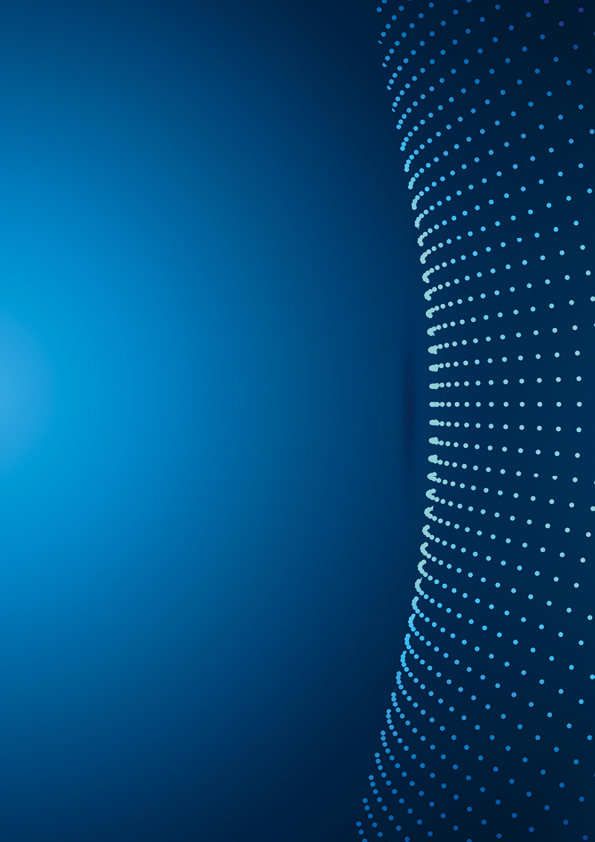 NPWT Videótár
CímElőadó(Intézmény)
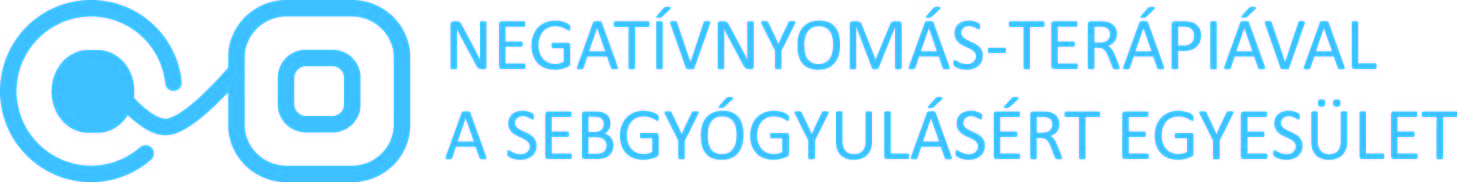 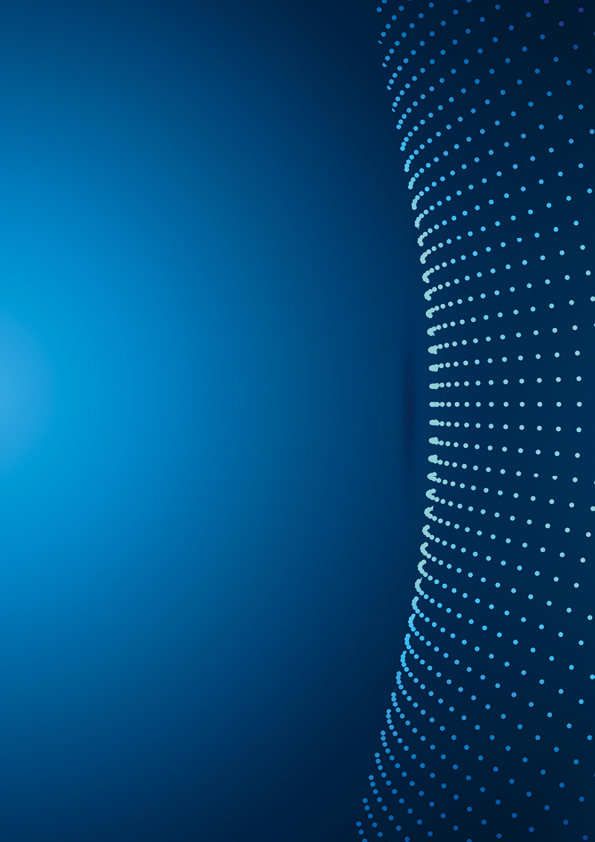 Bevezetés
Lorem ipsum dolor sit amet, consectetur adipiscing elit. Duis consequat nibh id quam tempus vehicula. Praesent molestie est sit amet ex consequat condimentum. Nam consectetur, magna vel laoreet mattis, justo eros porttitor ipsum, ac iaculis neque odio in leo. Curabitur a sollicitudin lorem. Morbi aliquet congue ultrices. Pellentesque eget accumsan risus. Nunc imperdiet augue nec hendrerit cursus. Donec egestas arcu lobortis nisi pharetra venenatis. Phasellus cursus justo nec nulla faucibus, non sagittis lectus rhoncus. Vestibulum laoreet orci vel facilisis bibendum.
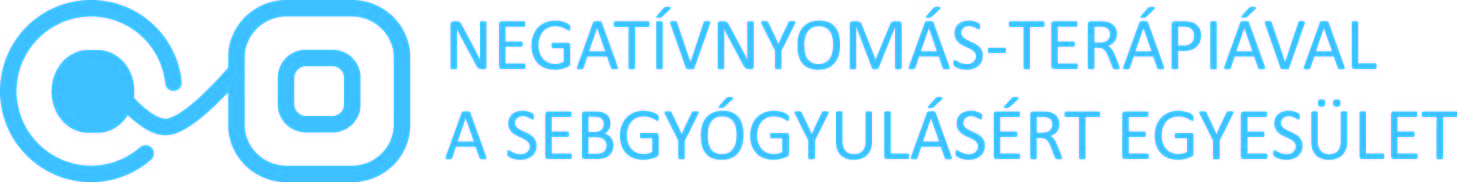 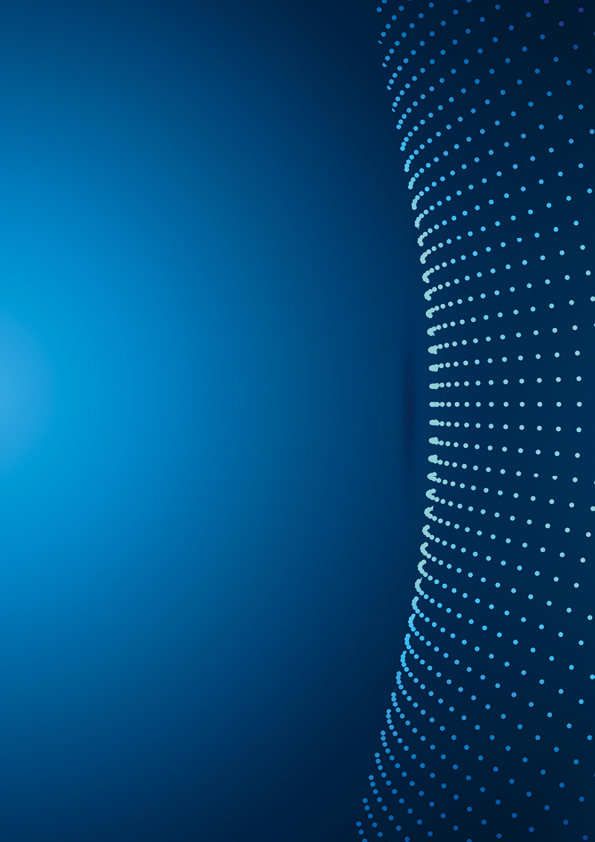 Videó
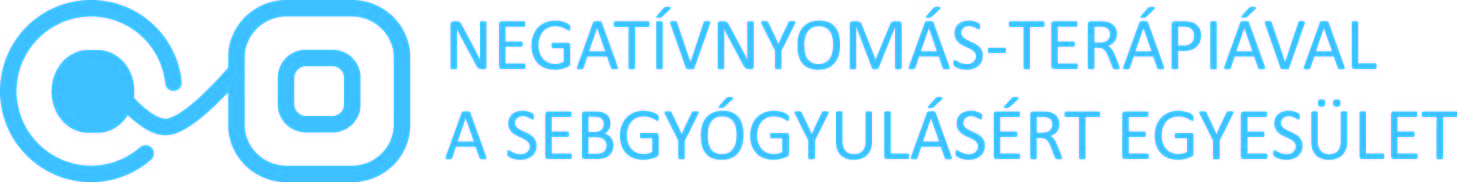 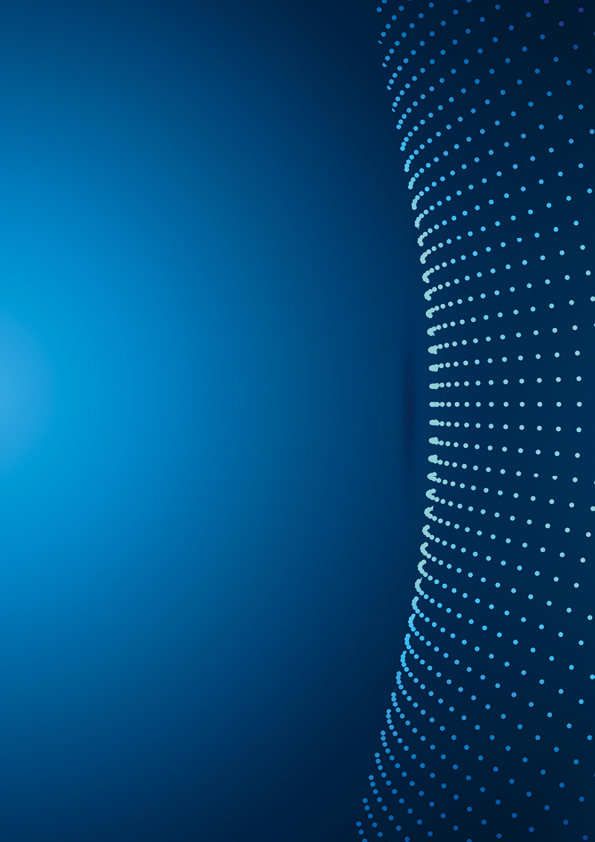 Összefoglalás
Lorem ipsum dolor sit amet, consectetur adipiscing elit. Duis consequat nibh id quam tempus vehicula. Praesent molestie est sit amet ex consequat condimentum. Nam consectetur, magna vel laoreet mattis, justo eros porttitor ipsum, ac iaculis neque odio in leo. Curabitur a sollicitudin lorem. Morbi aliquet congue ultrices. Pellentesque eget accumsan risus. Nunc imperdiet augue nec hendrerit cursus. Donec egestas arcu lobortis nisi pharetra venenatis. Phasellus cursus justo nec nulla faucibus, non sagittis lectus rhoncus. Vestibulum laoreet orci vel facilisis bibendum.
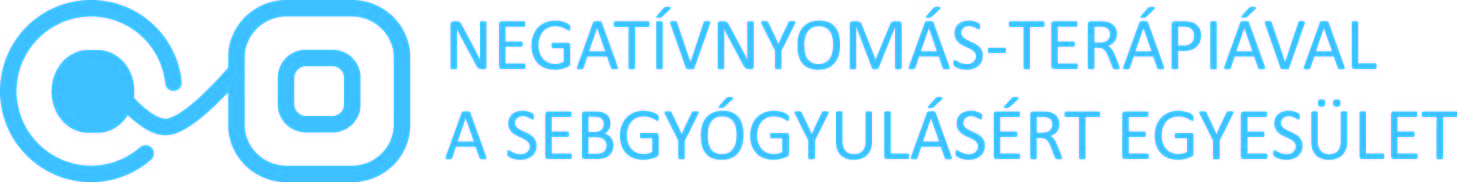